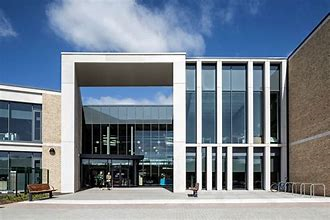 GarnockCommunity Campus
P7 Transition
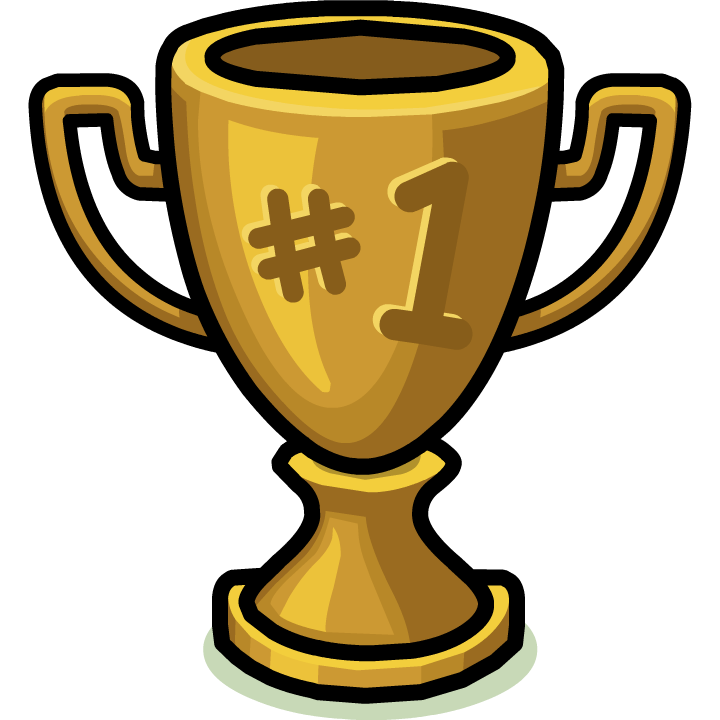 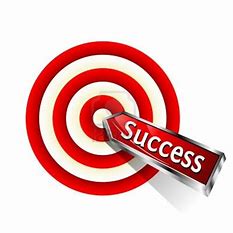 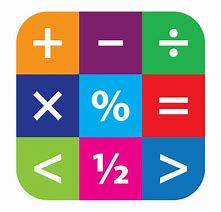 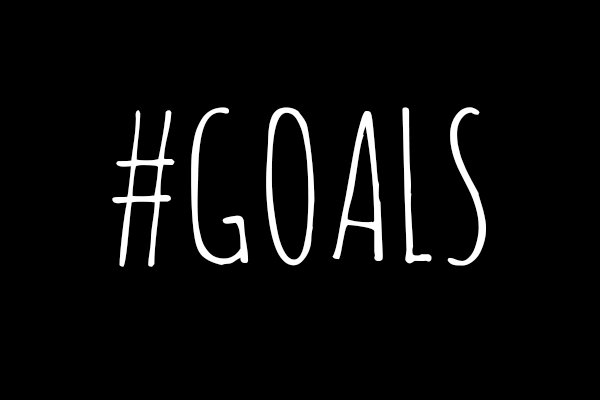 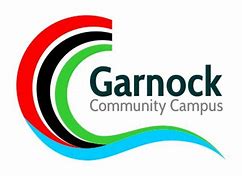 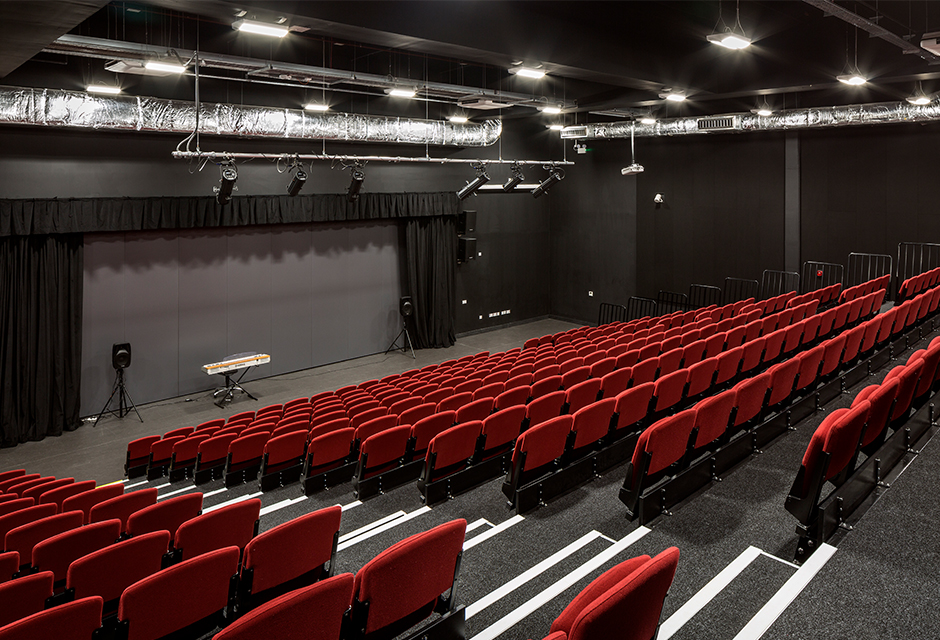 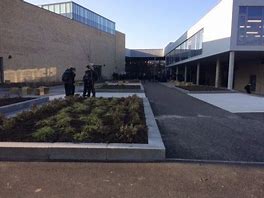 P.S.E
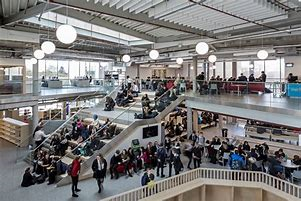 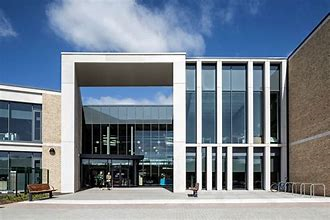 Personal & 
Social Education
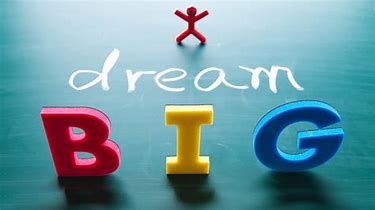 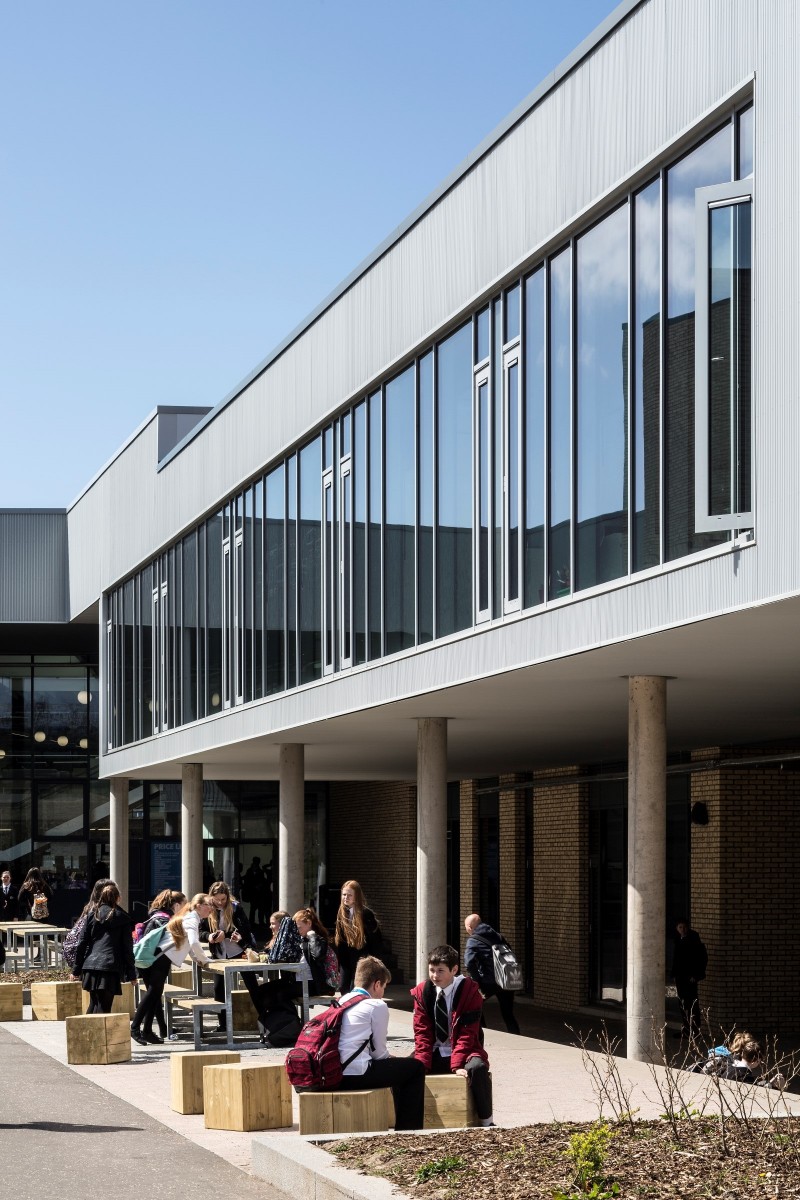 2
Meet our Pastoral teachers
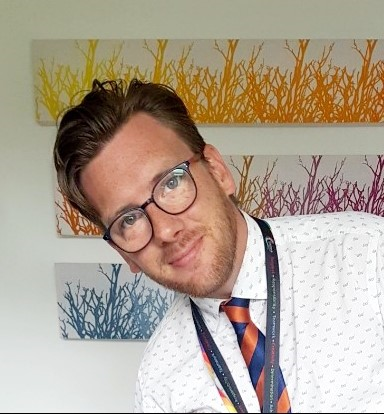 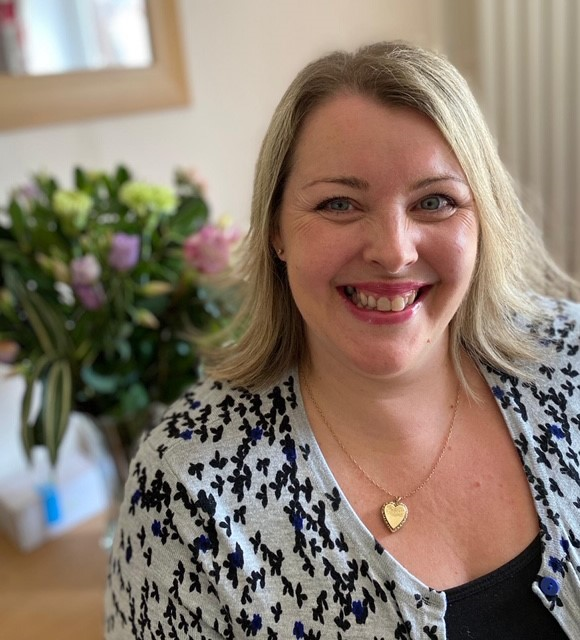 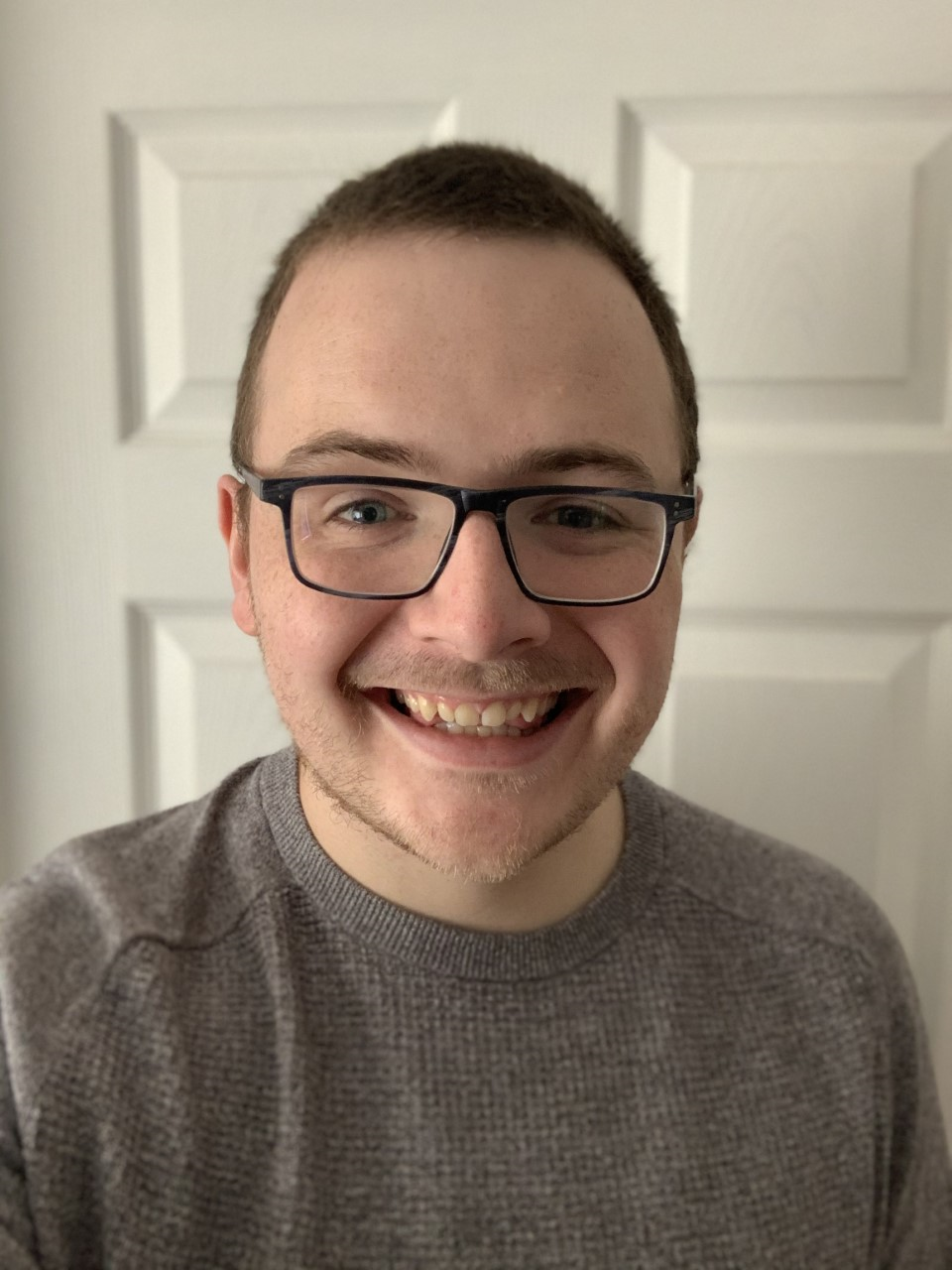 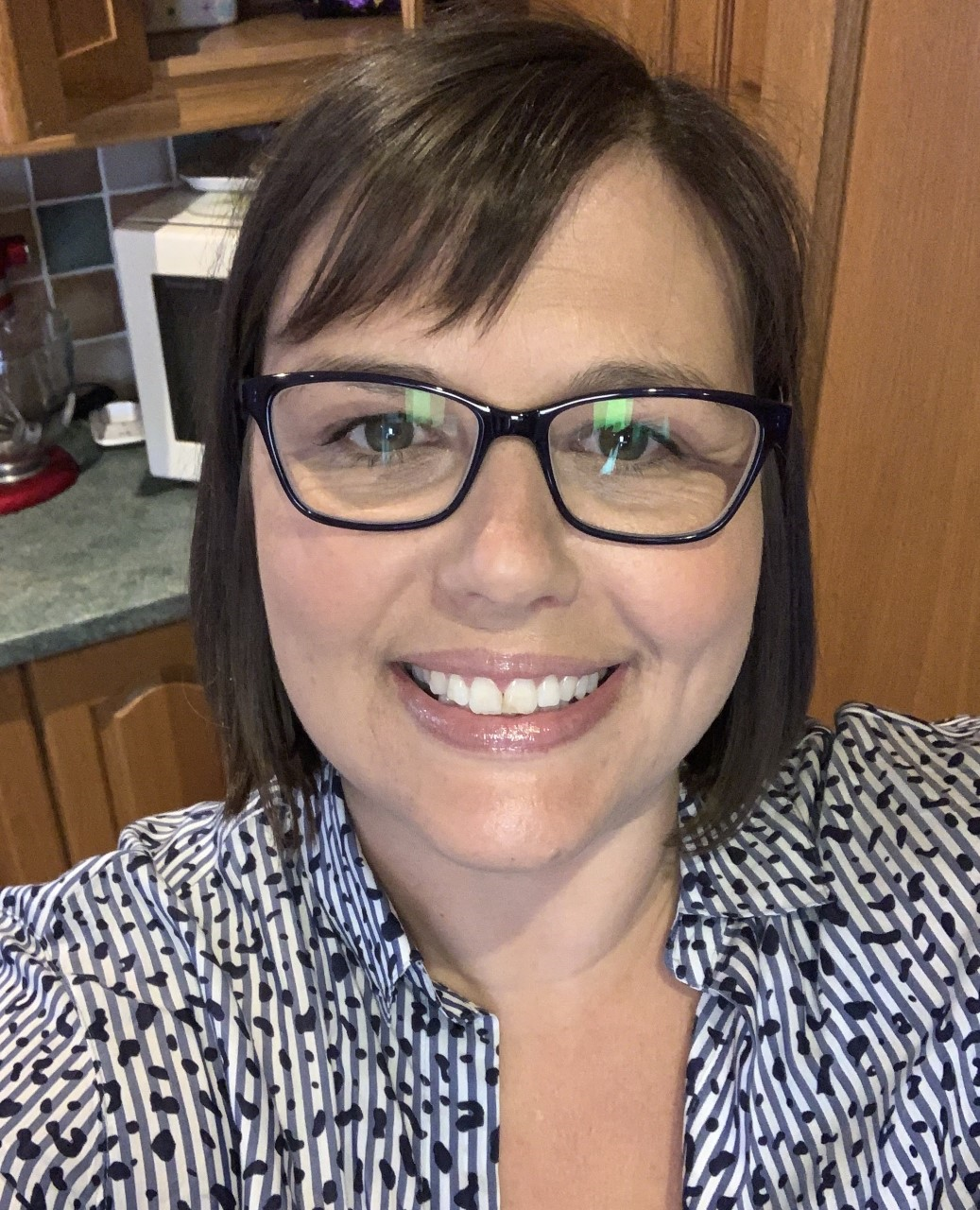 Mr Brown
ISLAY
Mrs Watson
HARRIS
Mr McLean
CUMBRAE
Mrs Stirling
ARRAN
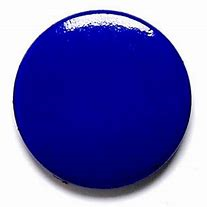 All about us…
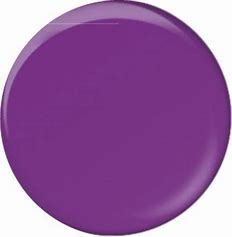 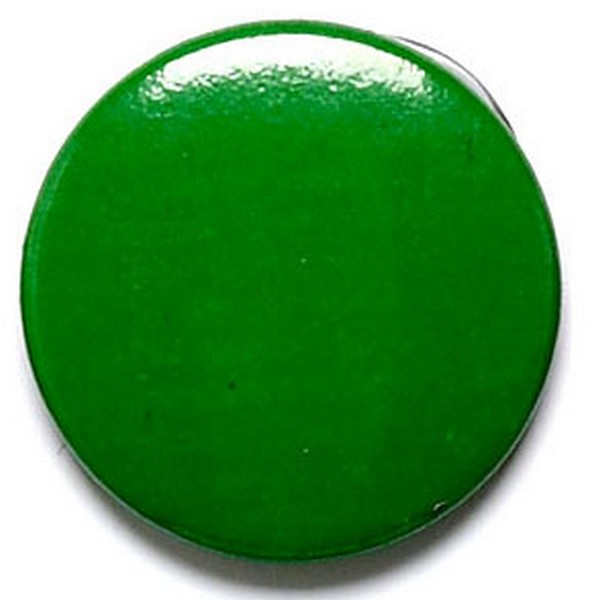 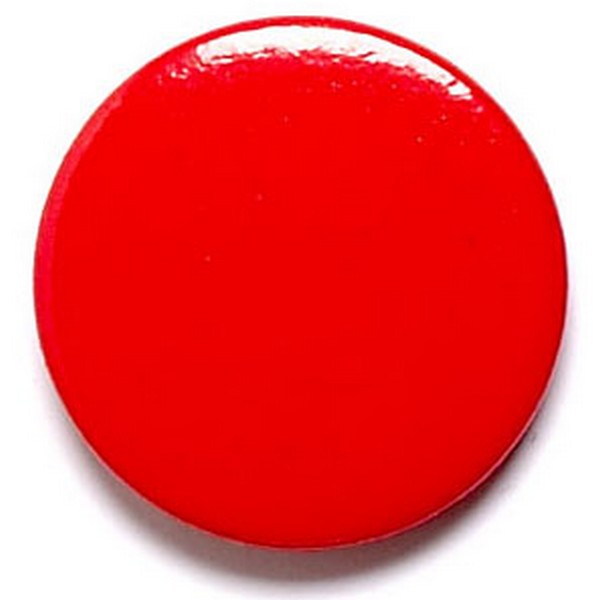 4
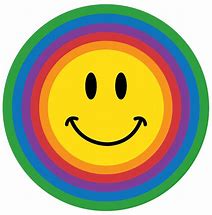 PSE lessons
    During S1 you will cover a variety of topics in PSE

	Settling in			Healthy eating	
	Social media			Sleep
	Relationships		Resilience
	Anti – bullying		Careers
	Growth mindset		My World of Work
	Road Safety			Target setting
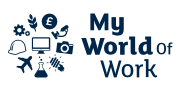 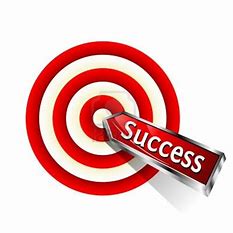 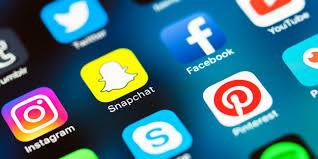 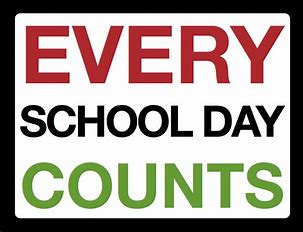 5
Your story so far… p
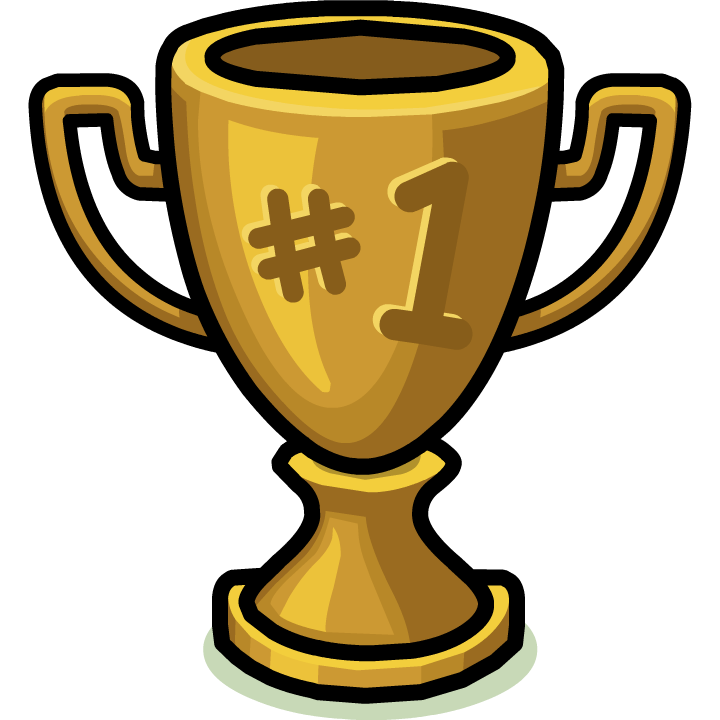 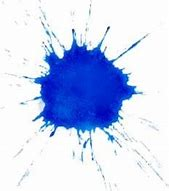 Do you play sport for a team?

   Use this to help you complete pages 2, 3 & 4 of the booklet
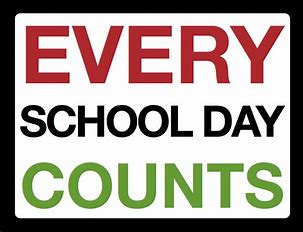 6
FACTFILE
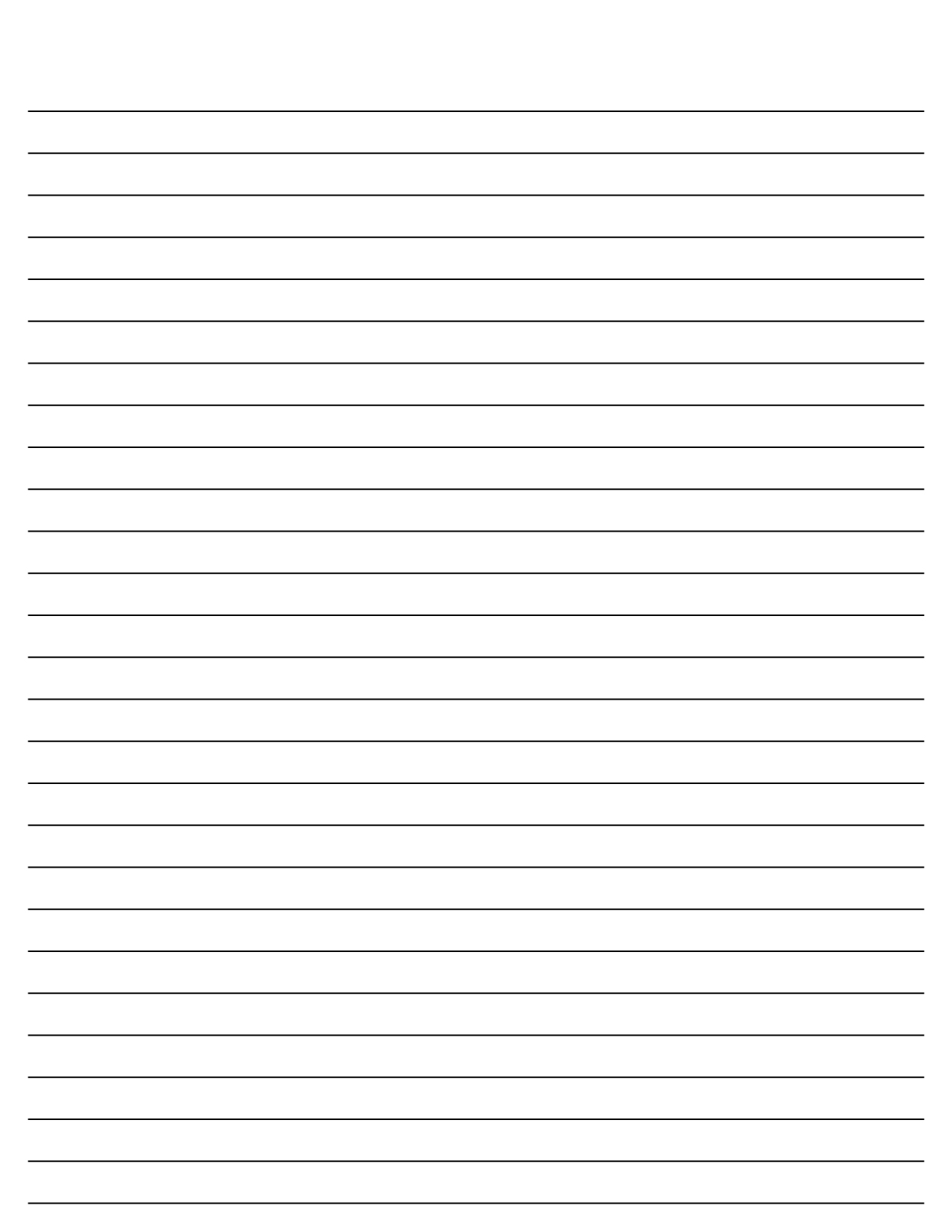 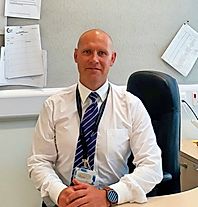 Name:		Garnock Community Campus

Address:	Beith Road
		Glengarnock
		KA14 3BF

Phone:		01505 682685

Head teacher:	Mr Dick

Start time:	9am

Finish time: 	3.55pm Monday & Tuesday

Finish time: 	3.05pm Wednesday, Thursday & Friday
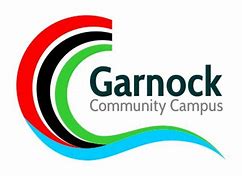 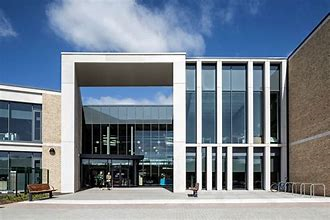 Use this to help you complete p4 of the booklet
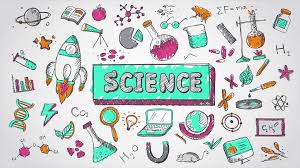 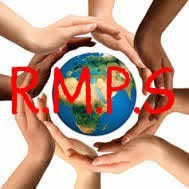 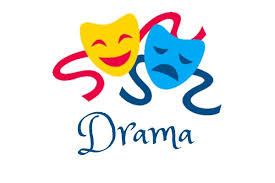 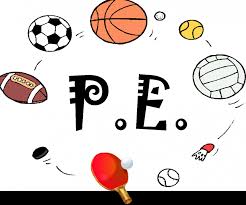 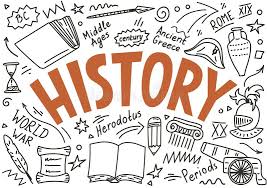 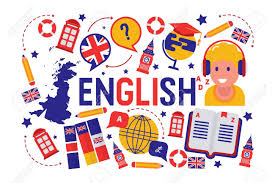 Example S1 timetable

Use this to help you complete pages 8 & 9 of the booklet
 
S1 timetable
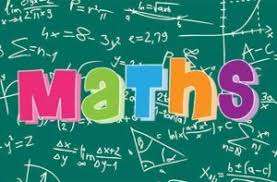 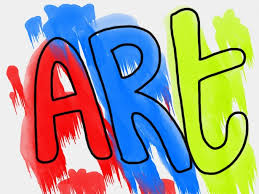 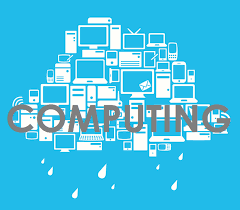 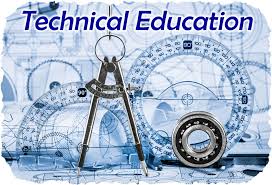 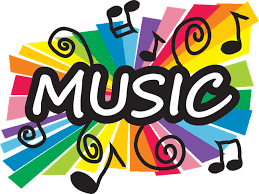 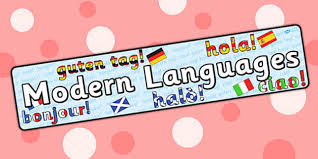 FUNKY TUNES
BOFFIN
A Guide to making new friends
TOP TIPS!


Smile
Ask questions
Be kind
Join new clubs
Try new things
Accept we are all different 
Be a good listener
Treat others as you expect to be treated
Avoid gossiping at the expense of others
Find out what you have in common
Large image slide
Use this to help you complete p12 of the booklet
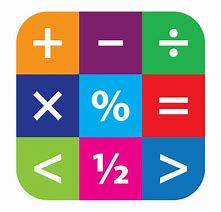 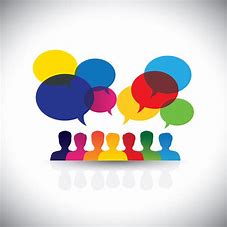 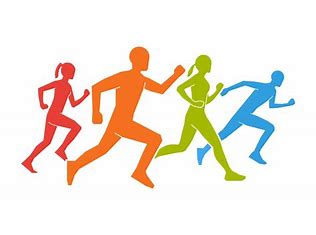 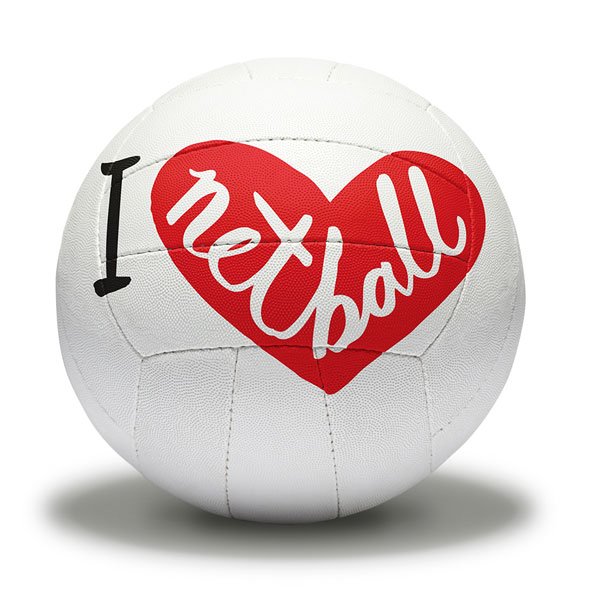 9
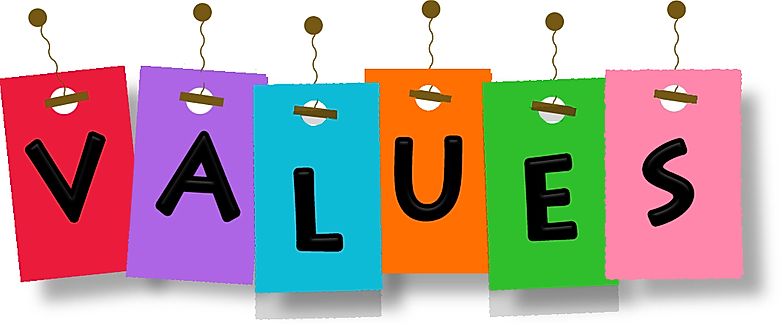 Our school
Stay controlled and realise the potential impact your actions 
may have.
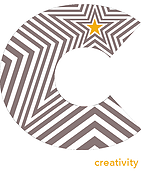 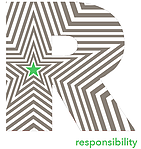 Step out with your comfort zone, express yourself and think outside the box.
Responsibility
Creativity
Learn to get past each other’s differences, work and share ideas together, whilst listening and helping one another.
Teamwork
Determination
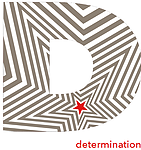 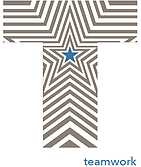 Never let anything get in 
your way, keep trying, stay 
positive and don't give up.
Respect
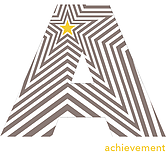 Successfully reach your goals and achieve your dreams
Achievement
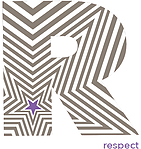 Accept that everyone is unique and has their own personality
Use this to help you complete p13 of the booklet
10
What would you like to achieve at Garnock?

	Join extra curricular clubs?
	Gain qualifications?
	Make new friends?
	Learn new skills?
	Represent the school?
	Join the school band?
	Take part in a school show?
	Have a leadership role?
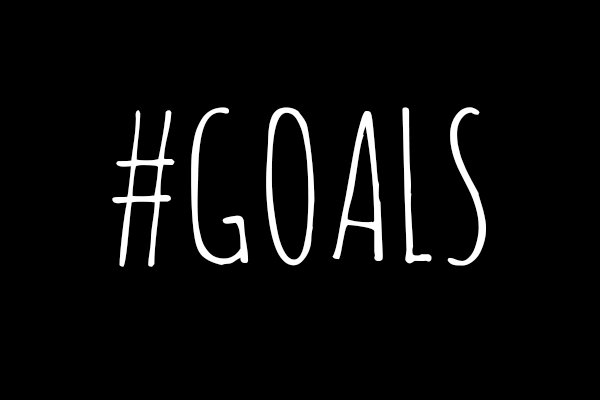 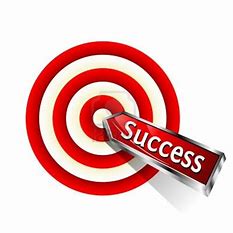 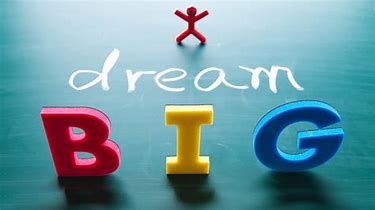 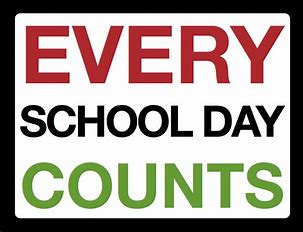 Use this to help you complete p14 of the booklet
11
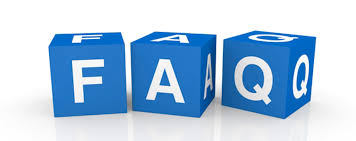 FREQUENTLY ASKED QUESTIONS
12
Health & Wellbeing
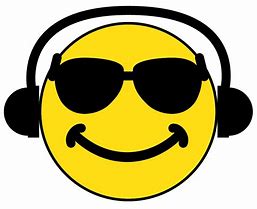 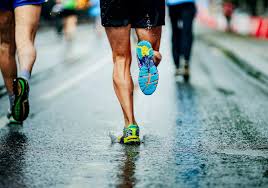 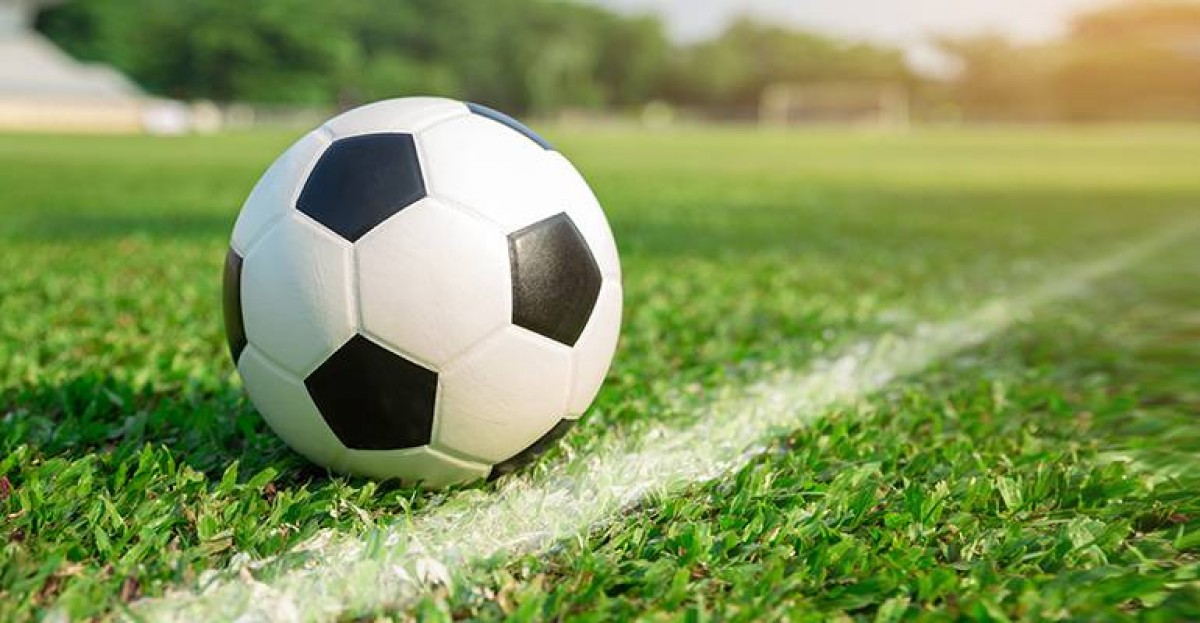 Things that make us happy…
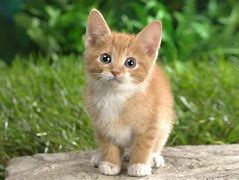 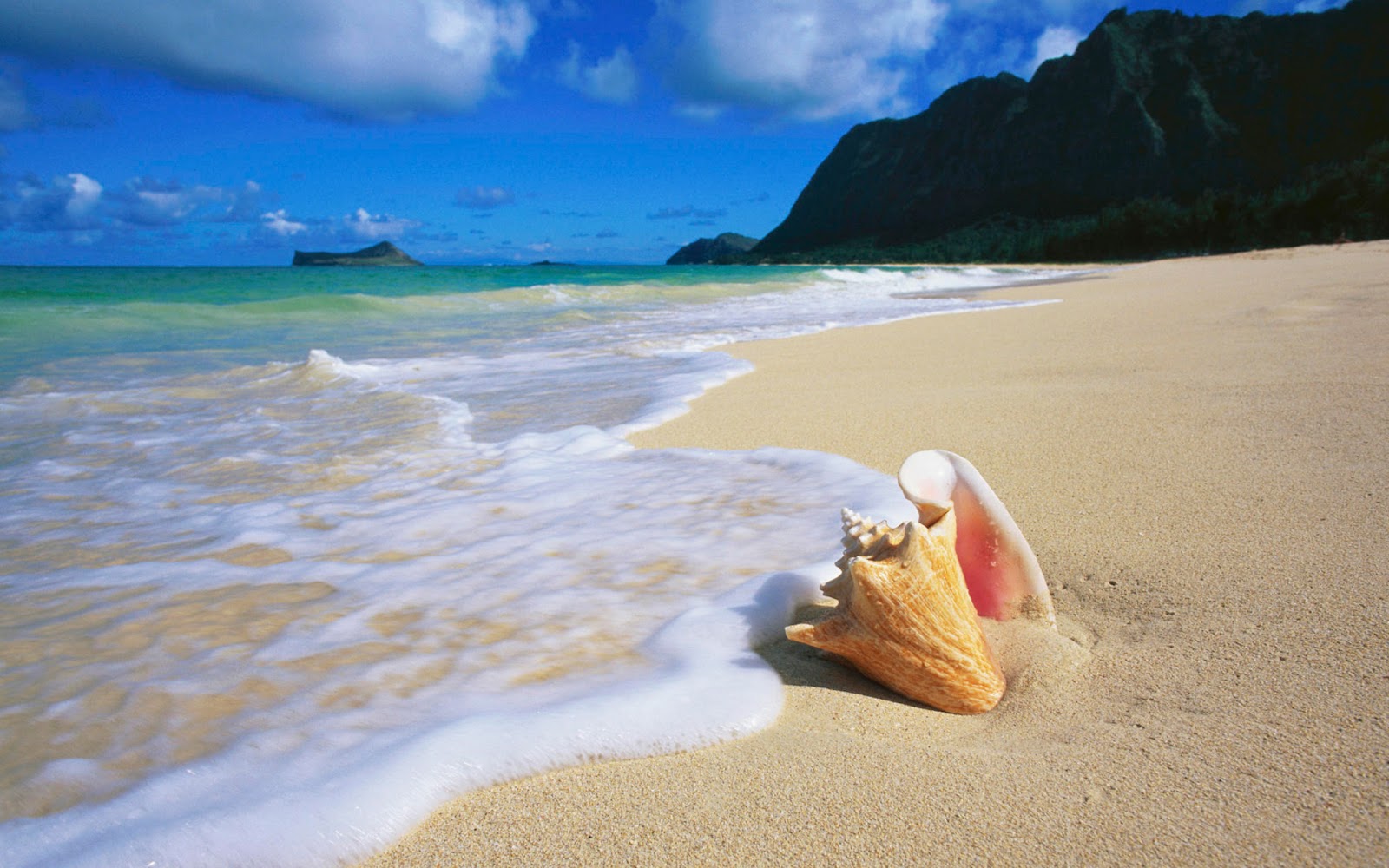 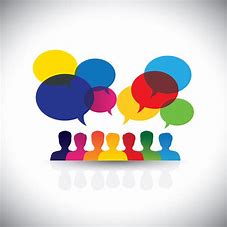 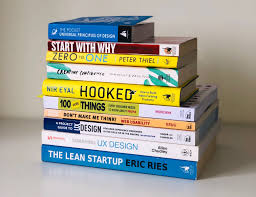 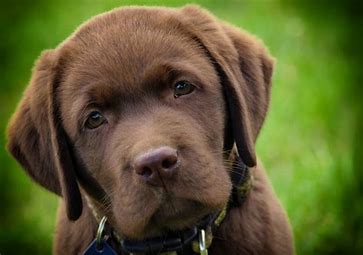 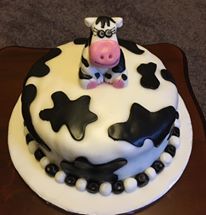 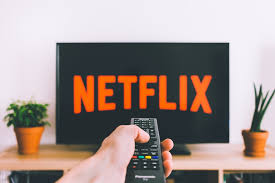 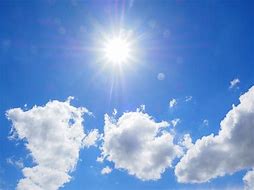 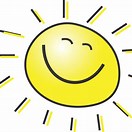 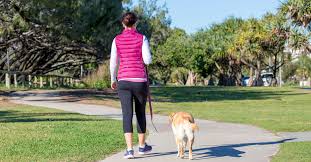 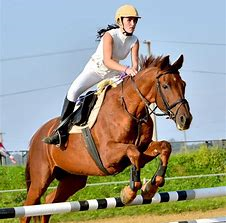 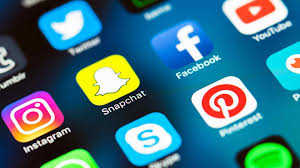 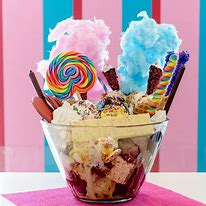 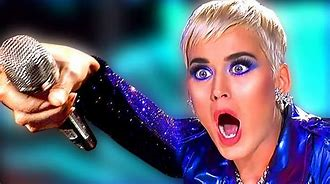 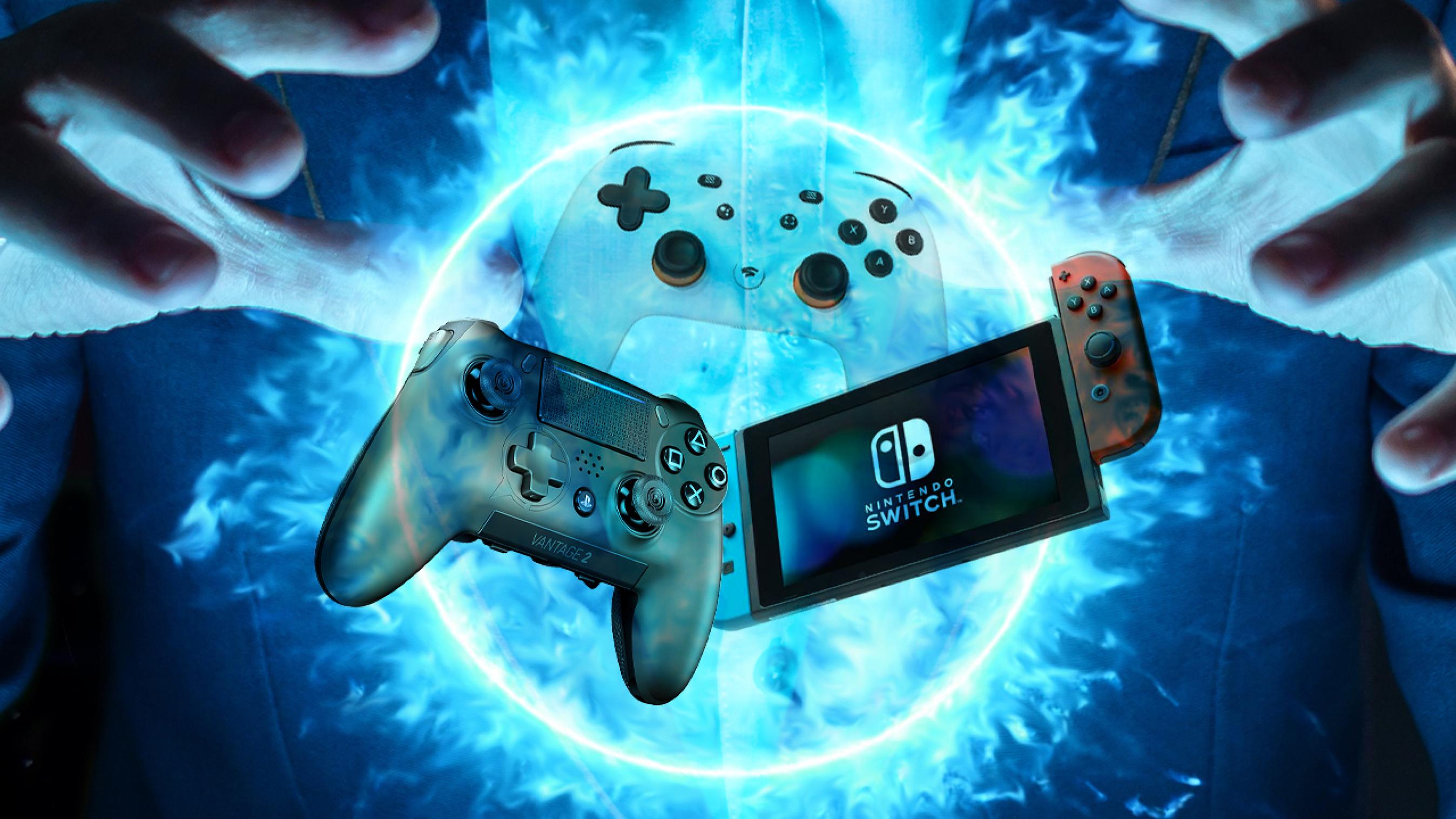 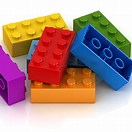 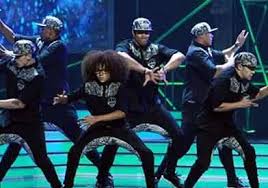 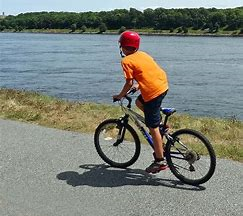 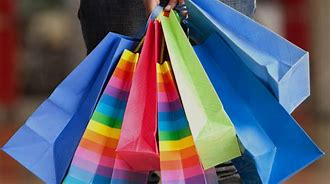 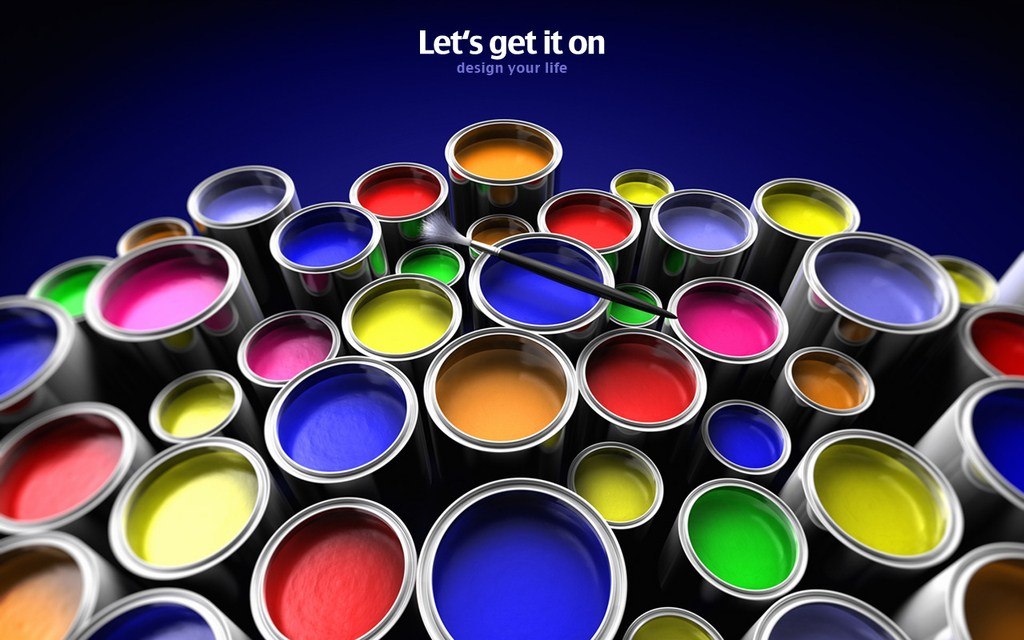 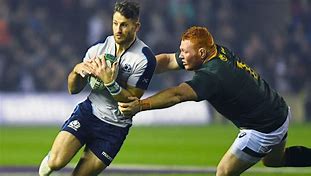 How can you earn house points? 

	Excellent attendance
	Inter-house activities
	Competitions in school
	Representing the school
	Good behaviour
	Achievements outwith school
	Being kind
	Attending extra curricular activities
	Being a house ambassador
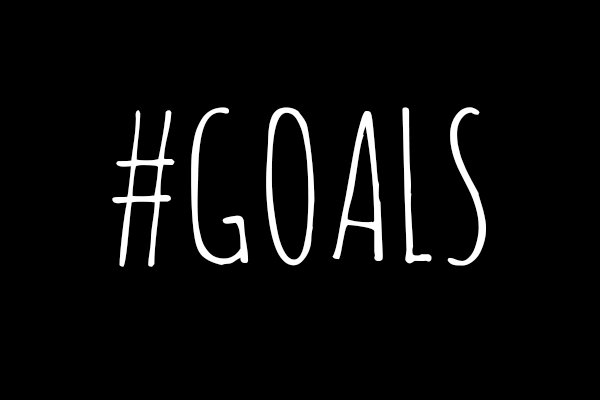 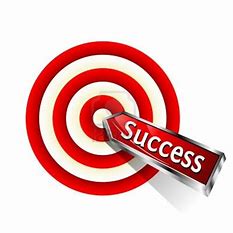 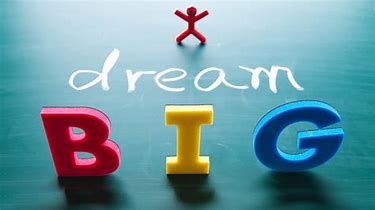 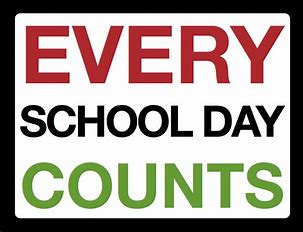 14
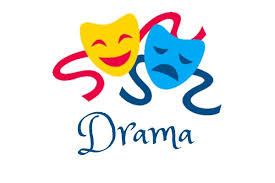 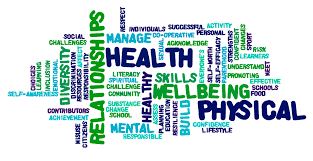 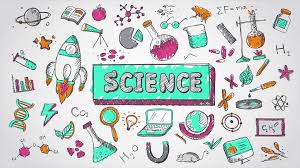 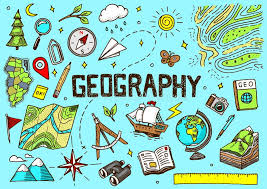 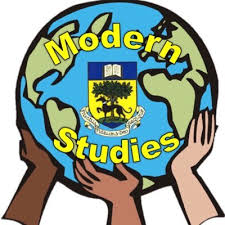 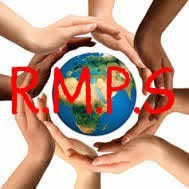 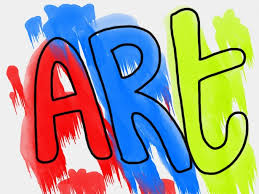 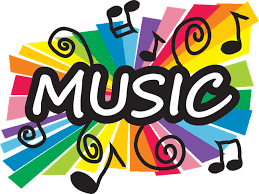 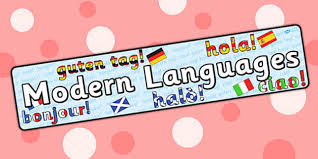 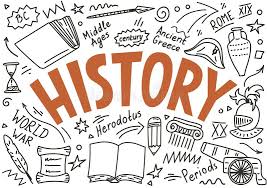 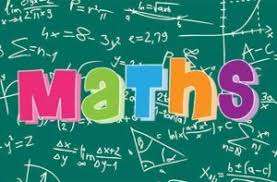 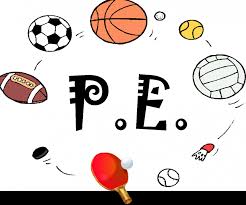 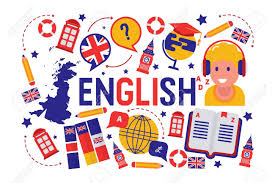 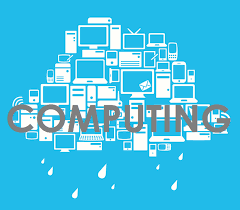 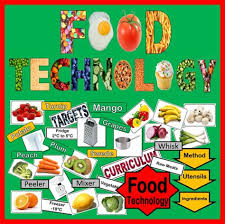 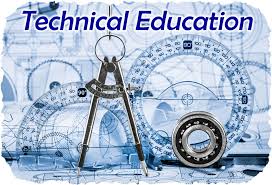 15